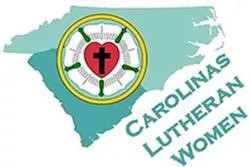 Welcome to the Carolina Lutheran Women 
12th Annual Convocation
October 15, 2022
1
Greetings and Introductions
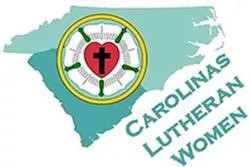 Ginger Klock, Chairwoman 
				– CLW Executive Board
Genevieve Baker, President 
		– Union Lutheran Church Women

Pastor Heidi Punt 
				– Union Lutheran Church
2
Opening Prayer
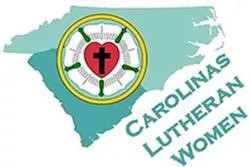 Pastor Heidi Punt
Union Lutheran Church
3
Be Thou My Vision
Be Thou my Vision, O Lord of my heart;Naught be all else to me, save that Thou art;Thou my best Thought, by day or by night,Waking or sleeping, Thy presence my light.
            Be Thou my Wisdom, and Thou my true Word;I ever with Thee and Thou with me, Lord;Thou my great Father, I Thy true son;Thou in me dwelling, and I with Thee one.
Continued
4
High King of Heaven, my victory won,May I reach Heaven’s joys, O bright Heav’n’s Sun!Heart of my own heart, whatever befall,Still be my Vision, O Ruler of all.
5
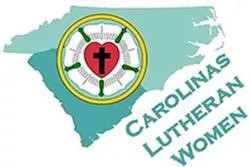 Open Business Meeting
6
Business Session
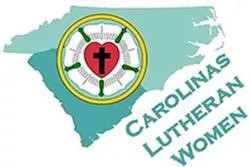 Roll Call of CLW Affiliated Congregations 			-- Robin McLaughlin, 				     	    Secretary, CLW Council

Approval of 2021 Convocation Minutes 			from April 2022 
			-- Robin McLaughlin
7
Business Session
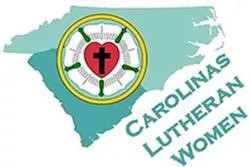 Treasurer’s Report of Income/Expenses				 -- Cindy Miller               
		 	   	   Treasurer, CLW Council

Presentation of 2023 Proposed Expenditure Budget
				-- Cindy Miller,
8
Business Session
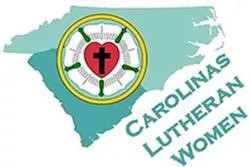 2023 CLW Council Election
			-- Ginger Klock
			Chairwoman, CLW Council

Presentation of Nominees
9
Business Session
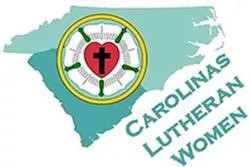 Prayer before Voting
				-- Pastor Tonya Brittain
				    Organ Lutheran Church

Voting by Ballot

Additional Business
				-- Ginger Klock
			          Chairwoman, CLW Council
10
Offertory
Seek Ye First The Kingdom Of God


Seek ye first the kingdom of GodAnd His righteousnessAnd all these things shall be added unto youAllelu, alleluia

Continued
11
Ask and it shall be given unto youSeek and ye shall findKnock and the door shall be opened unto youAllelu, alleluiaSeek ye first the kingdom of GodAnd His righteousnessAnd all these things shall be added unto youAllelu, alleluia
12
Offering Prayer
Prayer for these gifts
				-- Pastor Dawn Rister
				    Salem Lutheran Church
			


Monetary offering will be given to NALC Disaster Relief. 
In-Kind Gifts will be taken to Community Care Clinic.
13
Program
Symbols of Our Faith 
As Shown Through Chrismons

Presented by CLW Council
14
Symbols of Our Faith As Shown Through Chrismons
Introduction/History
				--Kay Weaver
15
Symbols of Our Faith As Shown Through Chrismons
IHS (Iota Eta Sigma)
				--Robin McLaughlin
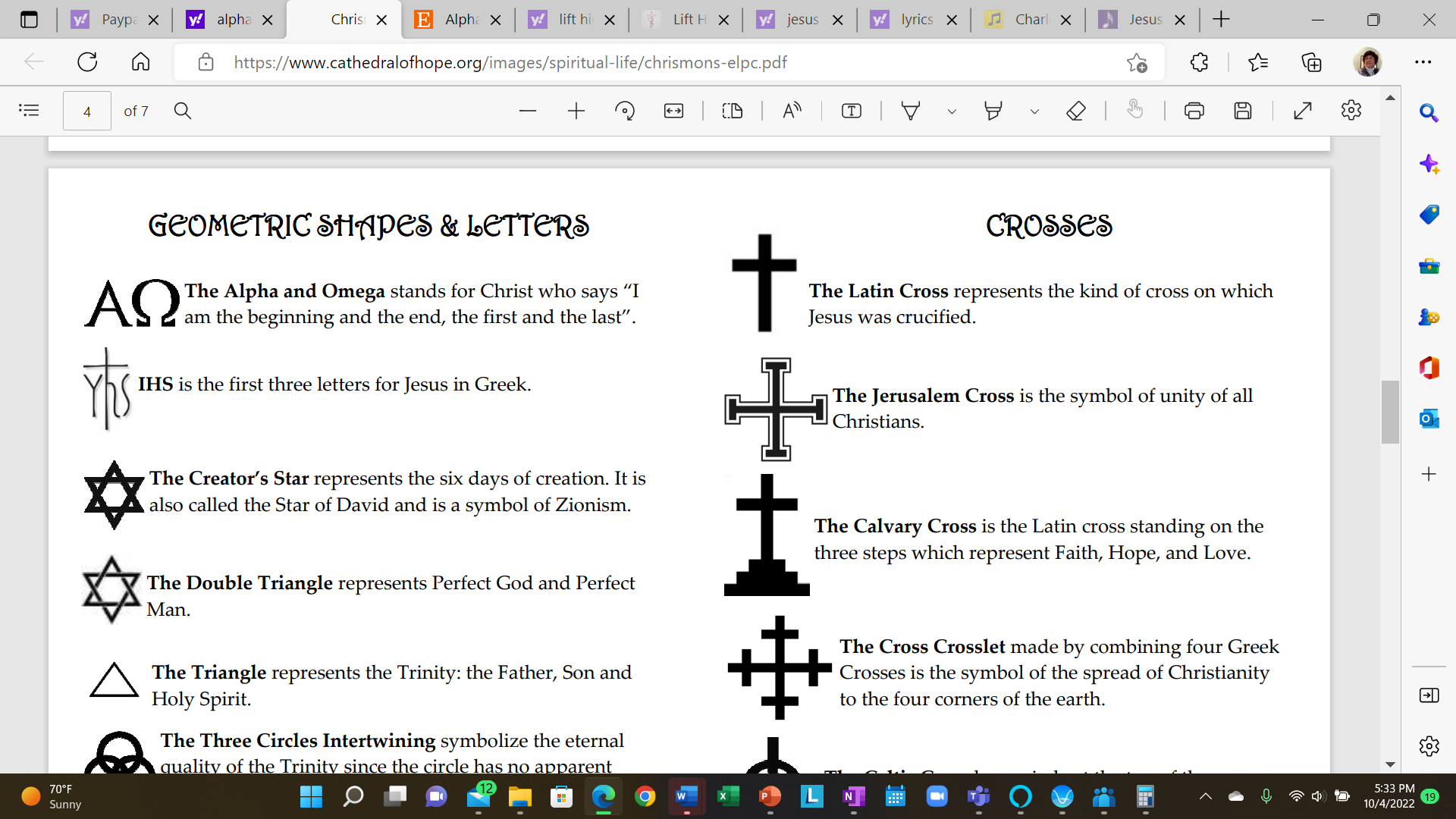 16
IHS
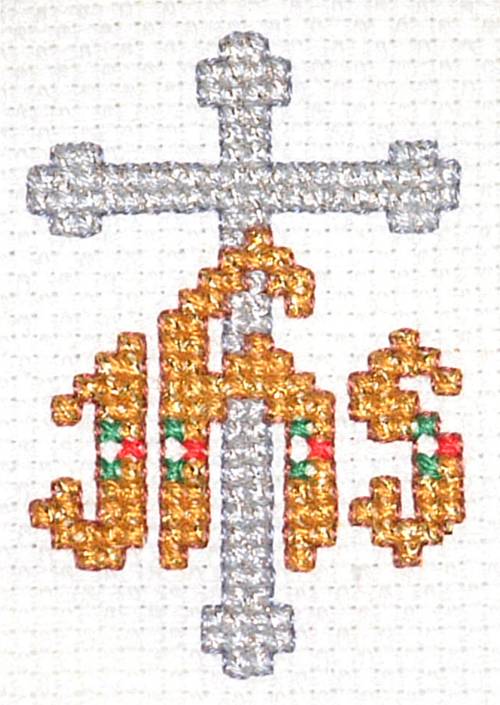 17
IHS
18
Jesus, Name above All Names
Jesus, name above all namesBeautiful Savior, glorious Lord.Emmanuel, God is with us.Blessed Redeemer, Living word.Jesus, name above all namesBeautiful Savior, glorious Lord.Emmanuel, God is with us.Blessed Redeemer, Living word.Emmanuel, God is with us.Blessed Redeemer, Living word.
19
Symbols of Our Faith As Shown Through Chrismons
Angels
				--Ginger Klock
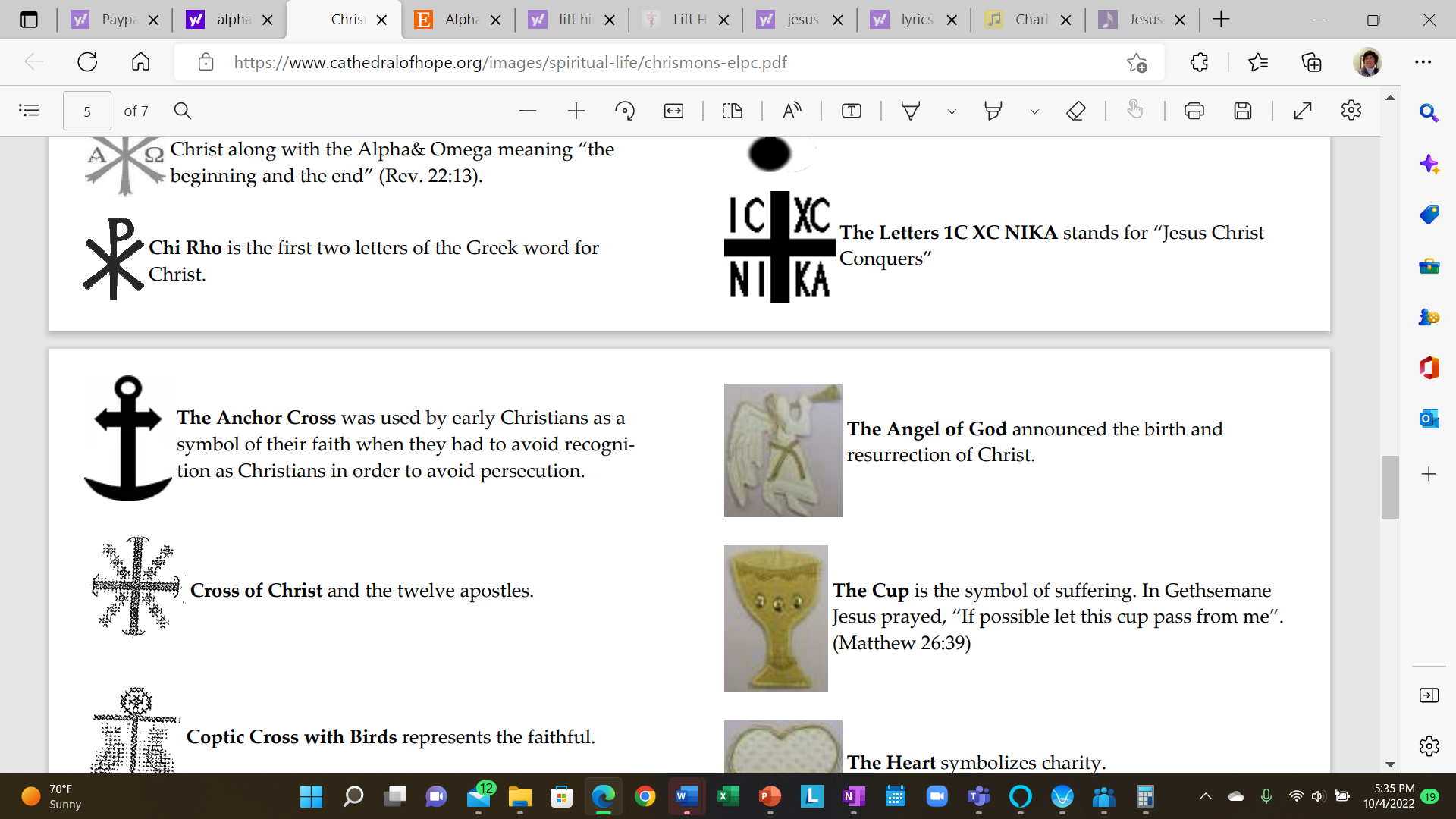 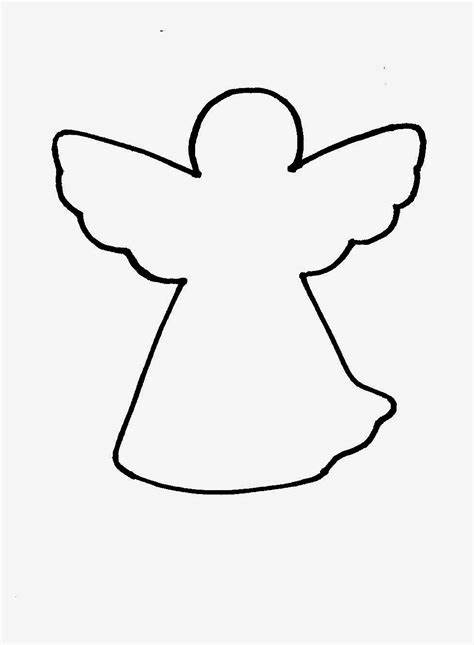 20
Angels
21
Angels
22
Hark! The Herald Angels Sing
Hark! The herald angels sing,“Glory to the newborn King;Peace on earth, and mercy mild,God and sinners reconciled!”Joyful, all ye nations rise,Join the triumph of the skies;With th’angelic host proclaim,“Christ is born in Bethlehem!”
Refrain:Hark! the herald angels sing,“Glory to the newborn King!”
			Continued
23
Christ, by highest Heav’n adored;Christ the everlasting Lord;Late in time, behold Him come,Offspring of a virgin’s womb.Veiled in flesh the Godhead see;Hail th’incarnate Deity,Pleased with us in flesh to dwell,Jesus our Emmanuel.
Refrain:Hark! the herald angels sing,“Glory to the newborn King!”
24
Symbols of Our Faith As Shown Through Chrismons
Manger
				--Donna Shealy
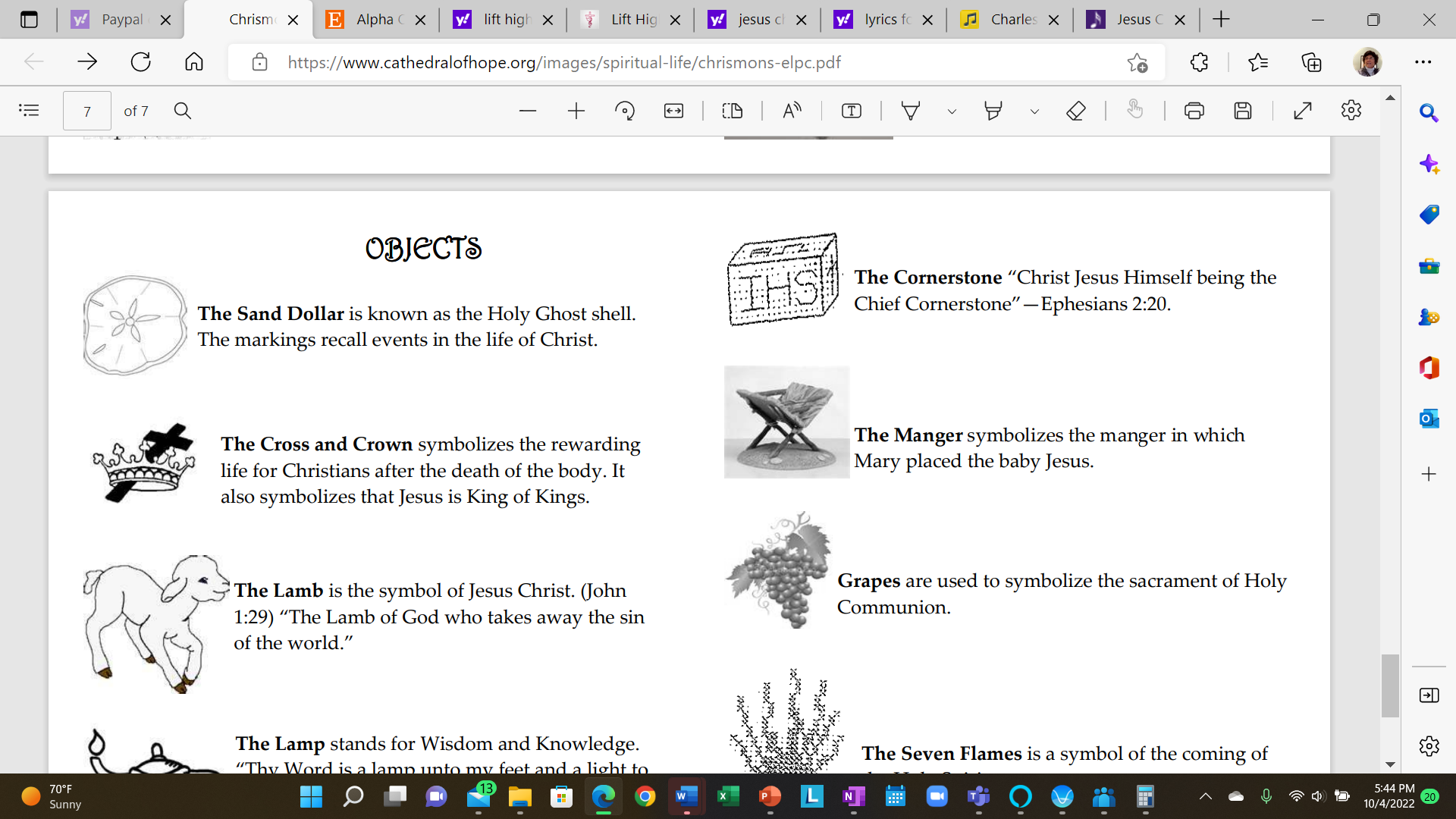 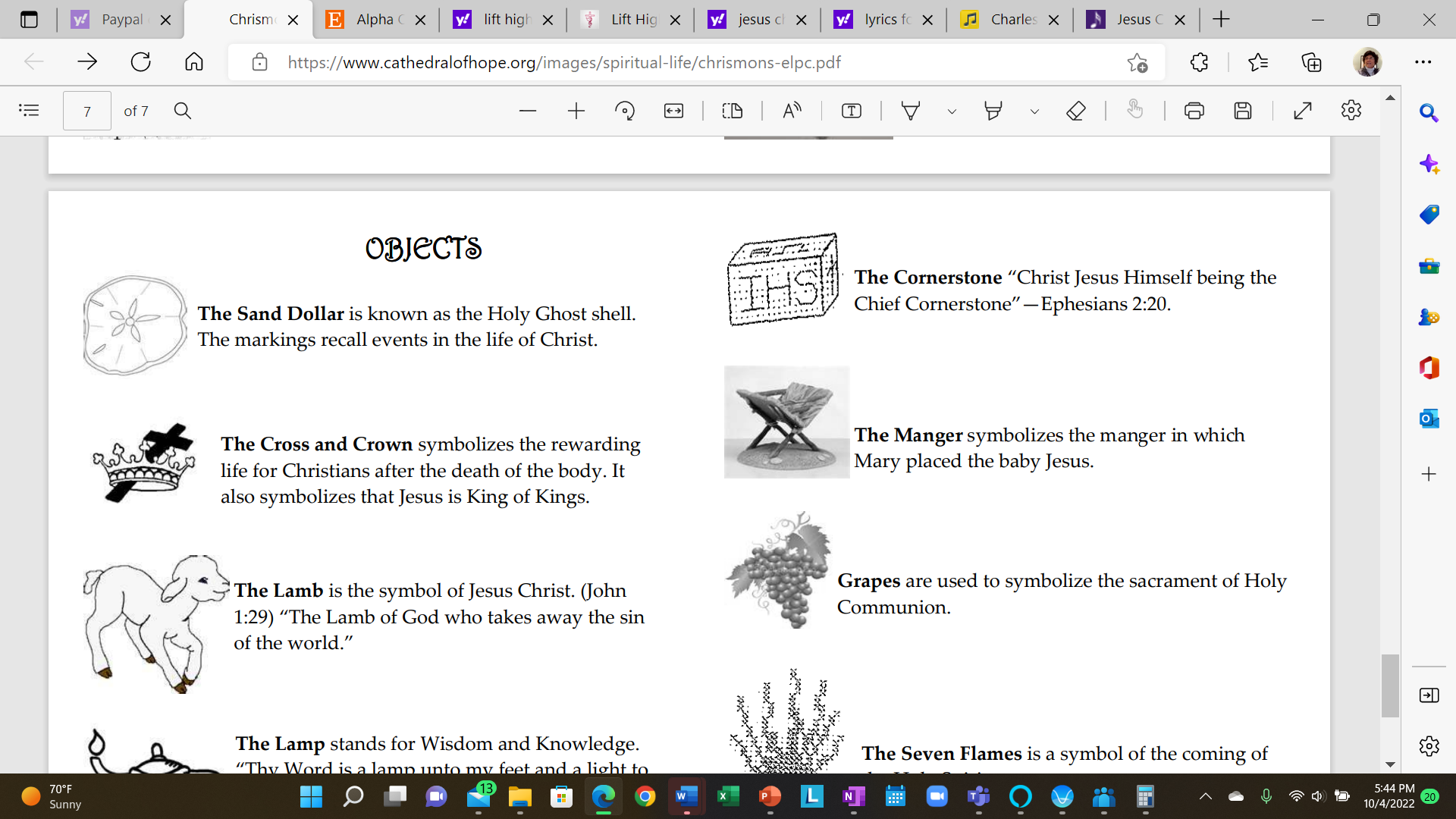 25
Manger
26
Manger
27
Away in a Manger
Away in a manger, no crib for a bedThe little Lord Jesus laid down his sweet head;The stars in the sky looked down where he layThe little Lord Jesus asleep in the hayThe cattle are lowing, the baby awakesBut little Lord Jesus, no crying he makesI love Thee, Lord Jesus, look down from the skyAnd stay by my cradle 'til morning is nigh
Be near me, Lord Jesus, I ask Thee to stayClose by me forever, and love me, I prayBless all the dear children in thy tender careAnd fit us for heaven to live with Thee there
28
Symbols of Our Faith As Shown Through Chrismons
Shell and Chalice
	--Robin McLaughlin
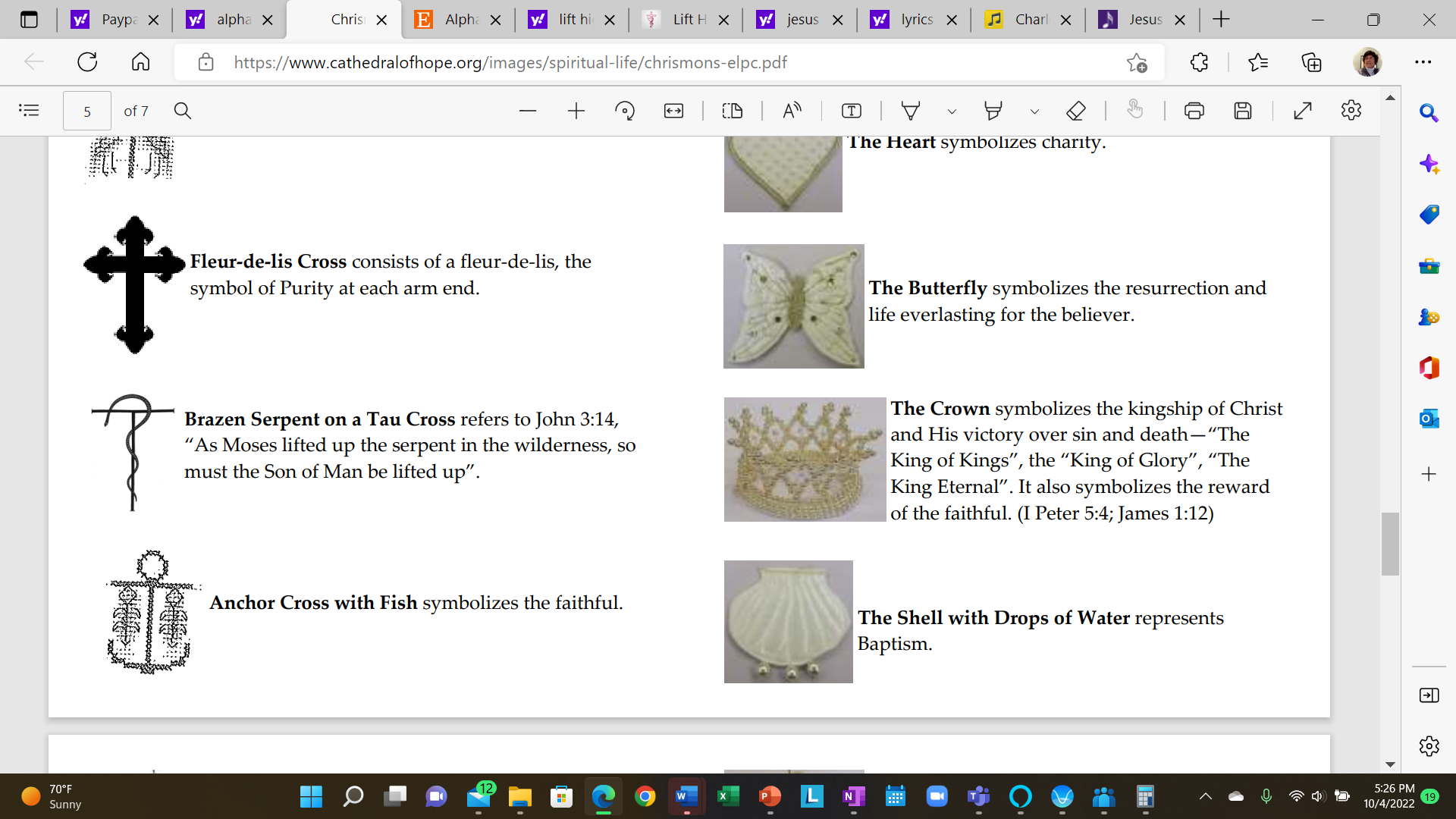 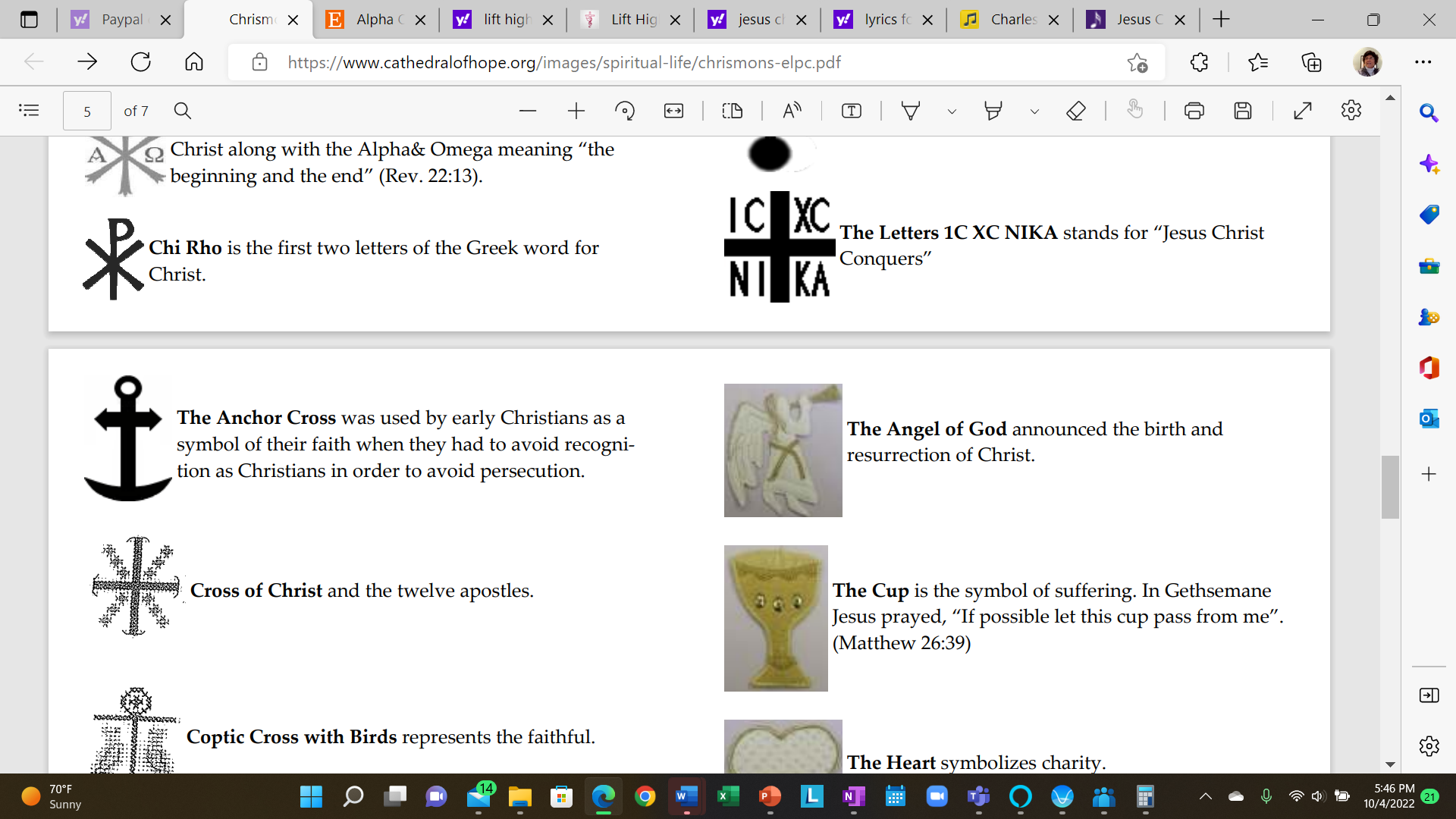 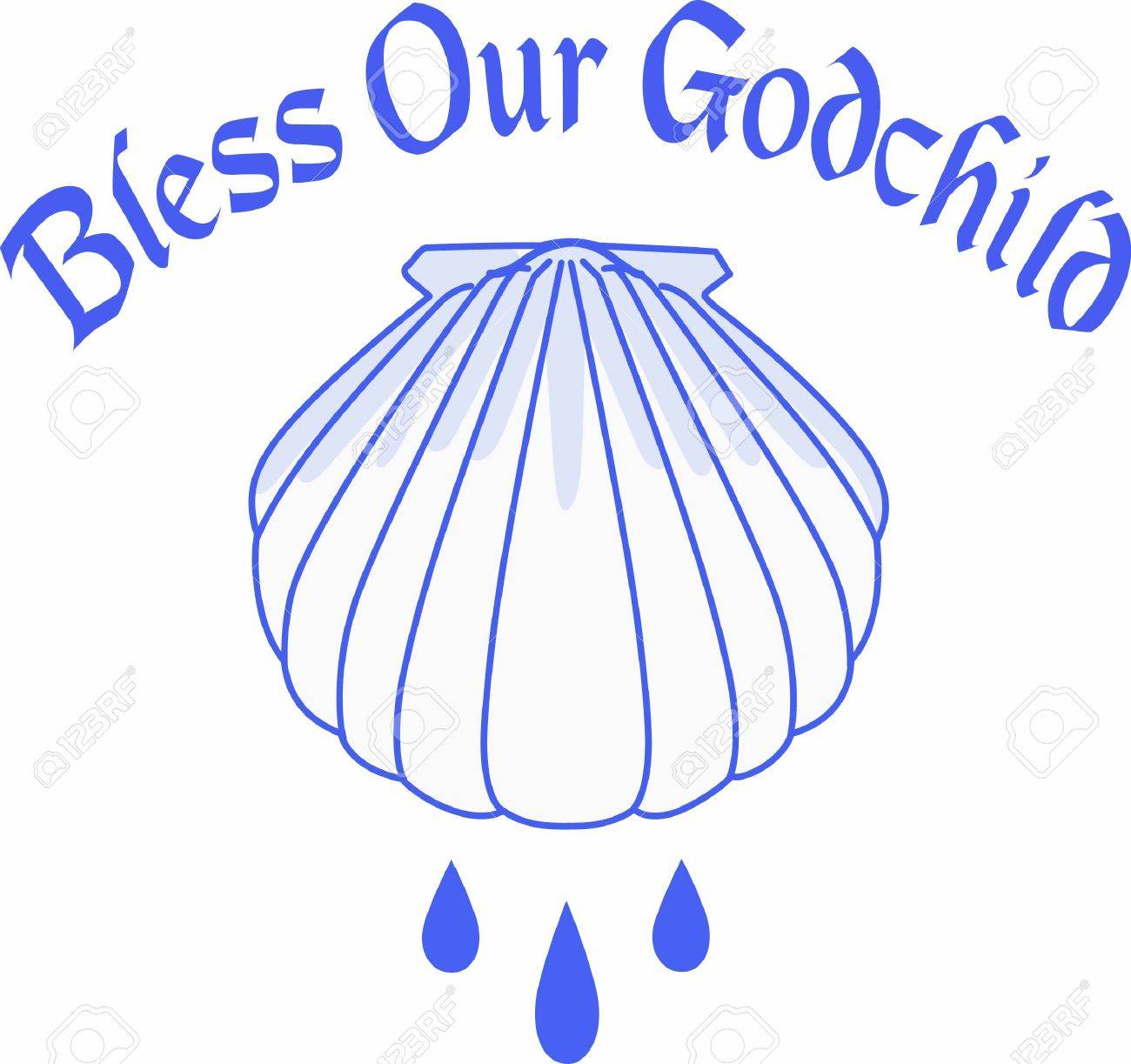 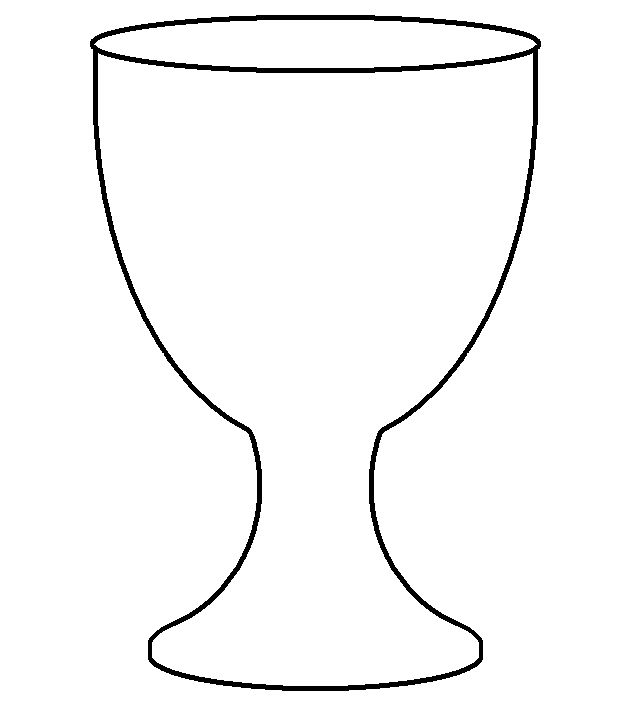 29
Shell and Chalice
30
Shell and Chalice
31
Lord, You Give the Great Commission
Lord, You give the great commission: “Heal the sick and preach the Word."Lest the Church neglect its mission, and the Gospel go unheard,Help us witness to Your purpose with renewed integrity,With the Spirit’s gifts empower us for the work of ministry.

Lord, You call us to Your service: “In My Name baptize and teach."That the world may trust Your promise, life abundant meant for each,Give us all new fervor, draw us closer in community.With the Spirit’s gifts empower us for the work of ministry.
Continued
32
Lord, You make the common holy: “This My body, this My blood."Let us all, for earth’s true glory, daily lift life heavenward,Asking that the world around us share your children’s libertyWith the Spirit’s gifts empower us for the work of ministry.
33
Symbols of Our Faith As Shown Through Chrismons
Sandals
					--Ginger Klock

		Sandals symbolizes our unworthiness, God’s holiness, 
		and our mission.
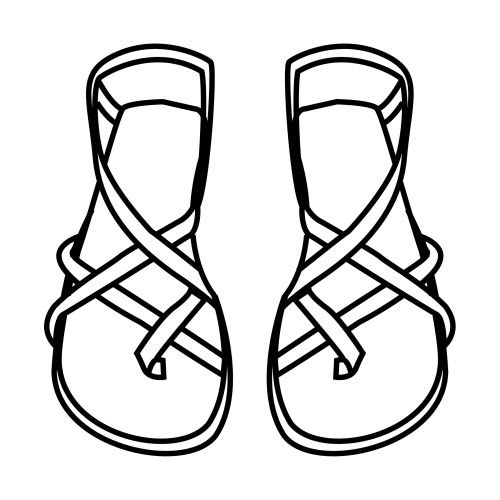 34
Sandals
35
Sandals
36
Go Tell It on the Mountain
Go tell it on the mountain
Over the hills and everywhere
Go tell it on the mountain
That Jesus Christ is born.

While shepherds kept their watching
O’er silent flocks by night,
Behold, throughout the heavens
There shone a holy light
Continued
37
Go tell it on the mountain
Over the hills and everywhere
Go tell it on the mountain 
That Jesus Christ is born

Down in the lowly manger
The humble Christ was born.
And God sent our salvation
That blessed Christmas morn.

Go tell it on the mountain,
That Jesus Christ is born.

	Jesus Christ is born.
38
Symbols of Our Faith As Shown Through Chrismons
Net with Fish
					--Kay Weaver


		The net with fish symbolizes Jesus calling His first disciples.
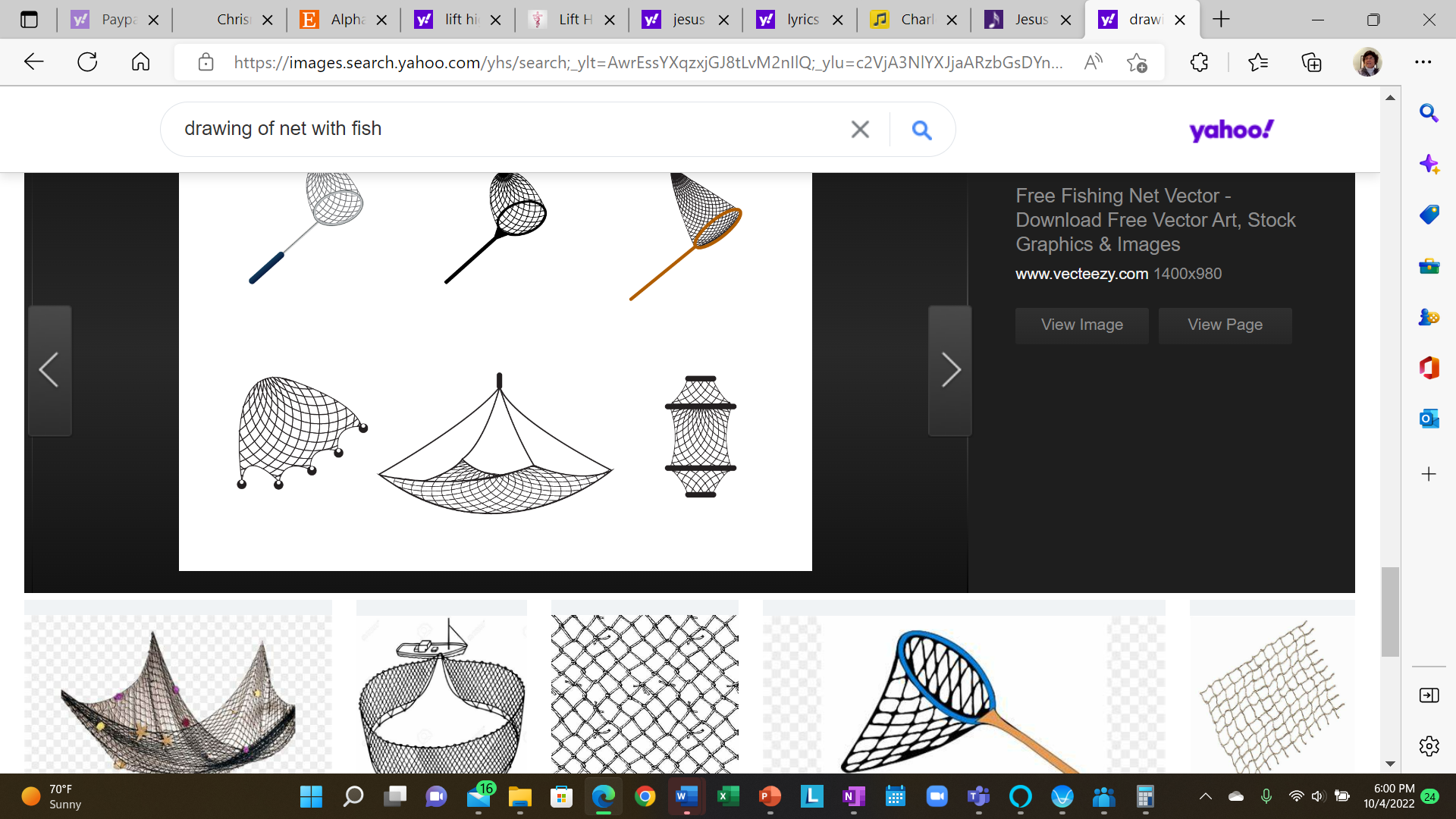 39
Net with Fish
40
Net with Fish
41
Lord, You Have Come to the Lakeshore
You have come down to the lakeshoreSeeking neither the wise nor the wealthy,But only asking for me to follow.Sweet Lord, you have looked into my eyes,Kindly smiling, you've called out my name.On the sand I've abandoned my small boat;Now with you, I will seek other seas.

Continued
42
You need my hands, my exhaustion,Working love for the rest of the weary,A love that's willing to go on loving.Sweet Lord, you have looked into my eyes,Kindly smiling, you've called out my name.On the sand I've abandoned my small boat;Now with you, I will seek other seas.

Continued
43
You who have fished other waters;You, the longing of souls that are yearning;O loving Friend, you have come to call me.Sweet Lord, you have looked into my eyes,Kindly smiling, you've called out my name.On the sand I've abandoned my small boat;Now with you, I will seek other seas.
44
Symbols of Our Faith As Shown Through Chrismons
Cross
--Cindy Miller
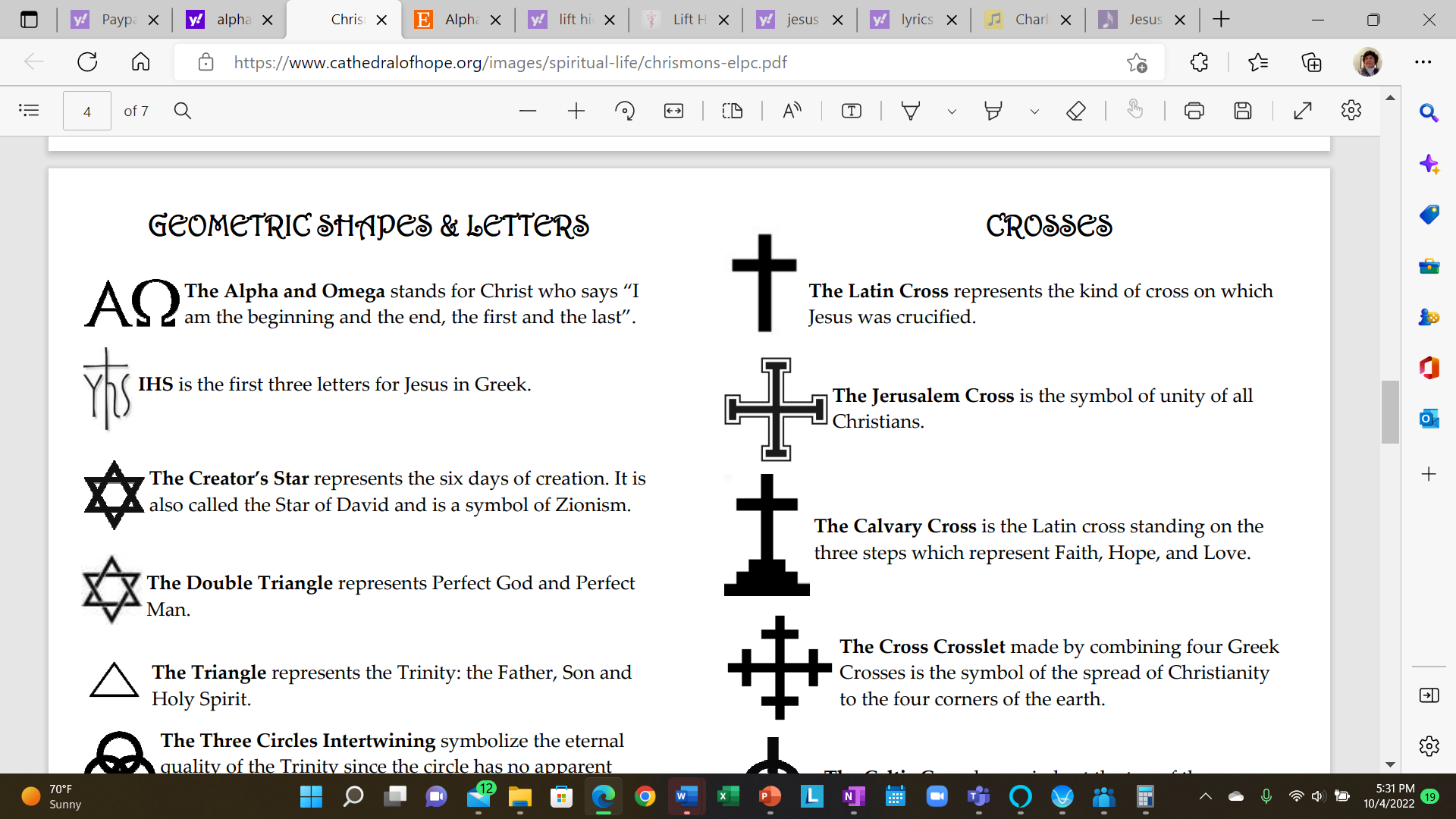 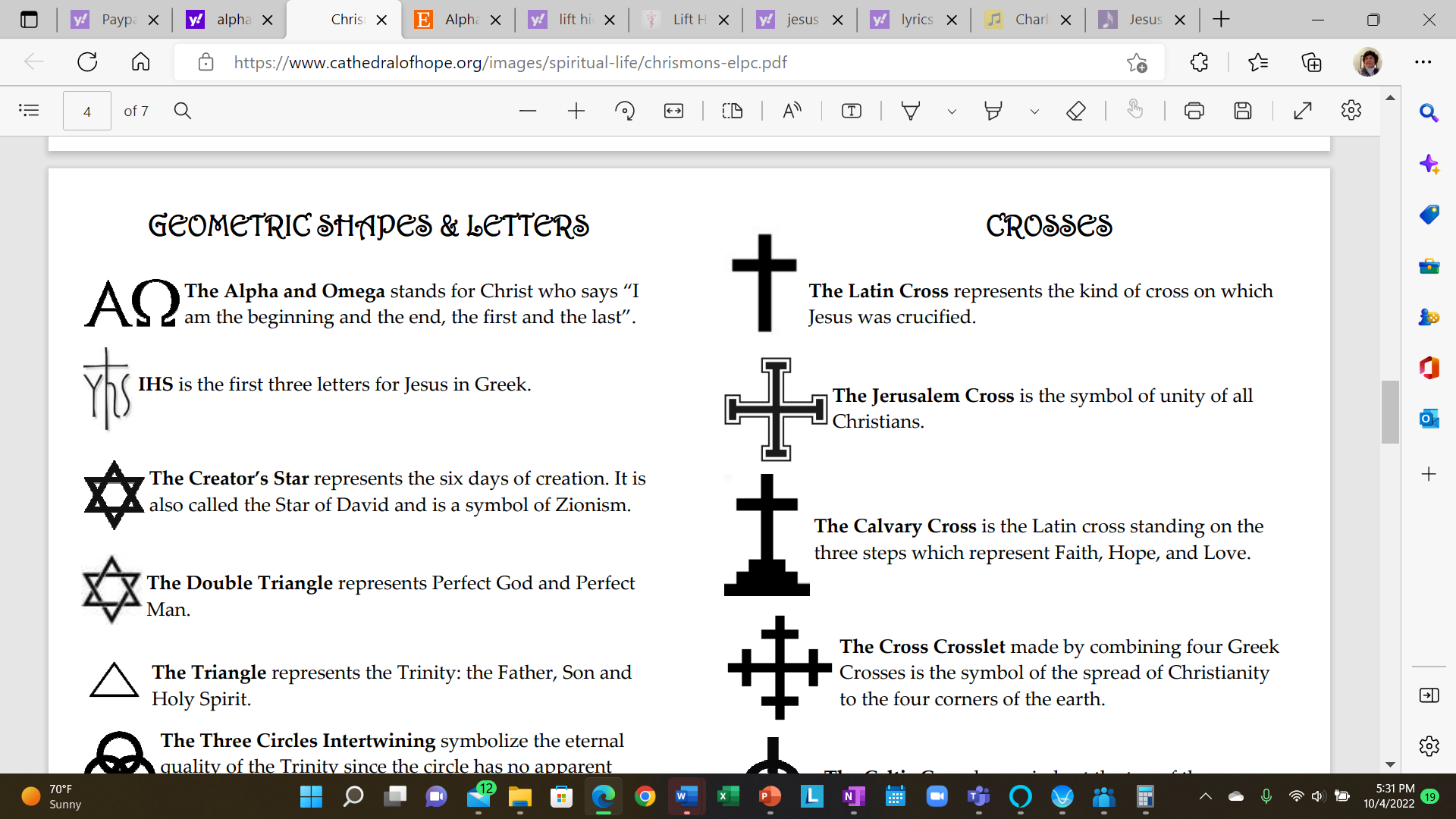 45
Cross
46
Cross
47
Lift High the Cross
Lift High The Cross,The Love Of Christ Proclaim,Till All The World AdoreHis Sacred Name.
Come, Christians, FollowWhere Our Saviour Trod,Our King Victorious,Christ, The Son Of God.
Continued
48
Lift High The Cross,The Love Of Christ Proclaim,Till All The World AdoreHis Sacred Name.

O Lord, Once LiftedOn This Glorious Tree,As Thou Hast Promised,Draw Men Unto Thee.

Lift High The Cross,The Love Of Christ Proclaim,Till All The World AdoreHis Sacred Name.
49
Symbols of Our Faith As Shown Through Chrismons
Butterfly
--Donna Shealy
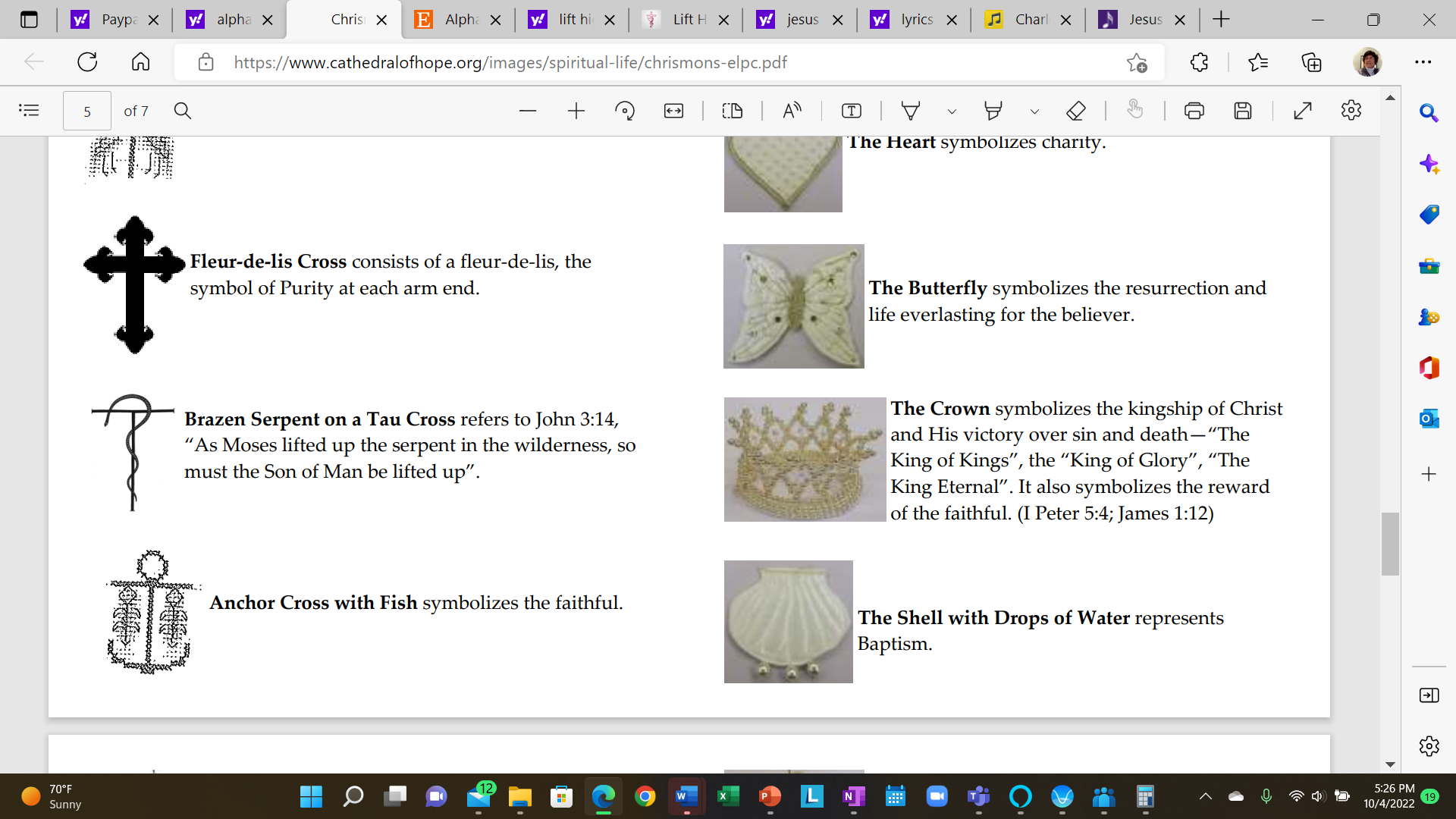 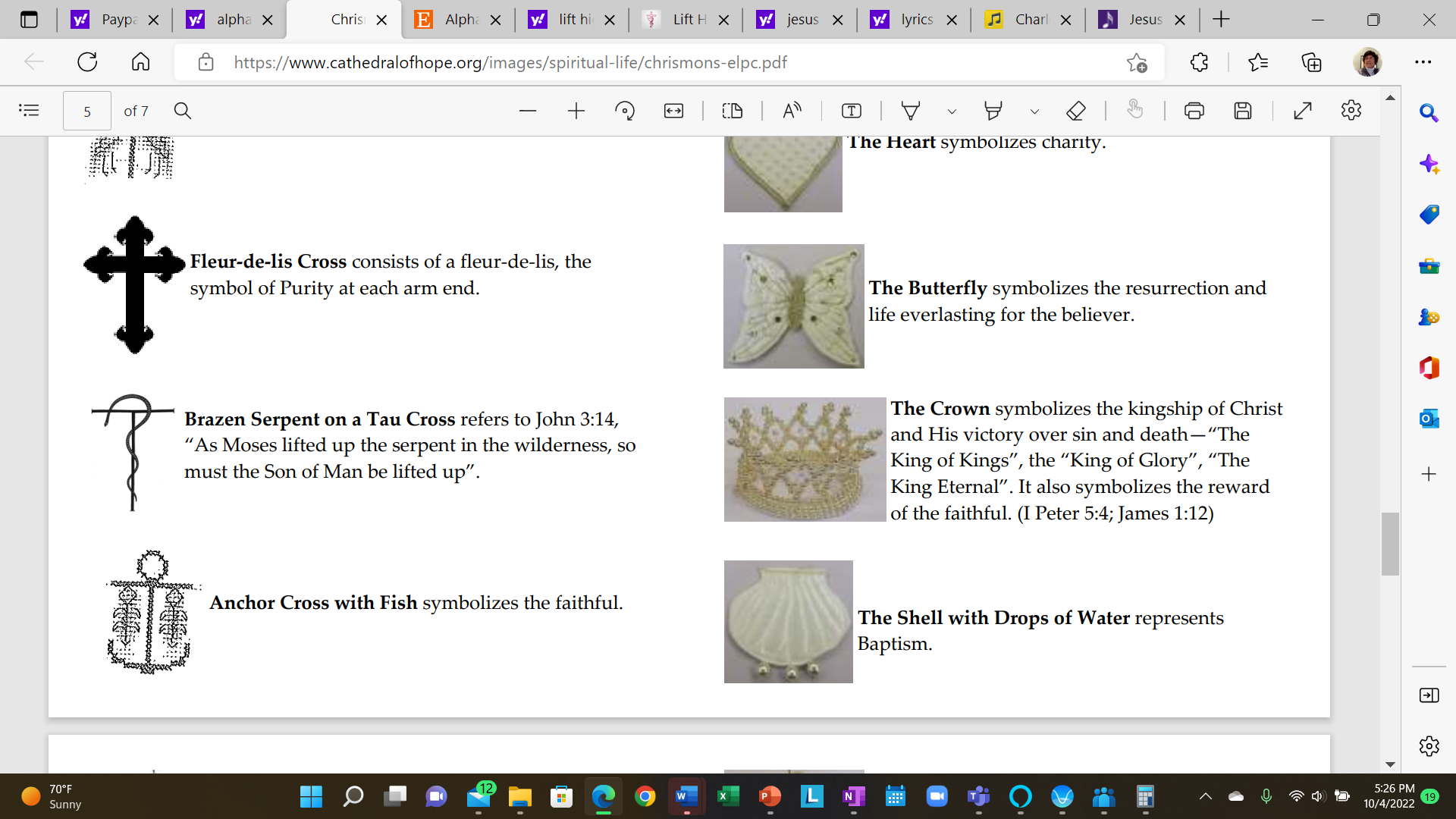 50
Butterfly
51
Butterfly
52
Jesus Christ Is Risen Today
Jesus Christ is risen today, Alleluia!Our triumphant holy day, Alleluia!Who did once, upon the cross, Alleluia!Suffer to redeem our loss, Alleluia!

Hymns of praise then let us sing, Alleluia!Unto Christ, our heavenly King, Alleluia!Who endured the cross and grave, Alleluia!Sinners to redeem and save, Alleluia!

Continued
53
But the pain which He endured, Alleluia!Our salvation hath procured, Alleluia!Now above the sky He's king, Alleluia!Where the angels ever sing, Alleluia!

Sing we to our God above, Alleluia!Praise eternal as His love, Alleluia!Praise Him, all you heavenly host, Alleluia!Father, Son, and Holy Ghost, Alleluia!
54
Symbols of Our Faith As Shown Through Chrismons
Alpha and Omega
						--Ginger Klock
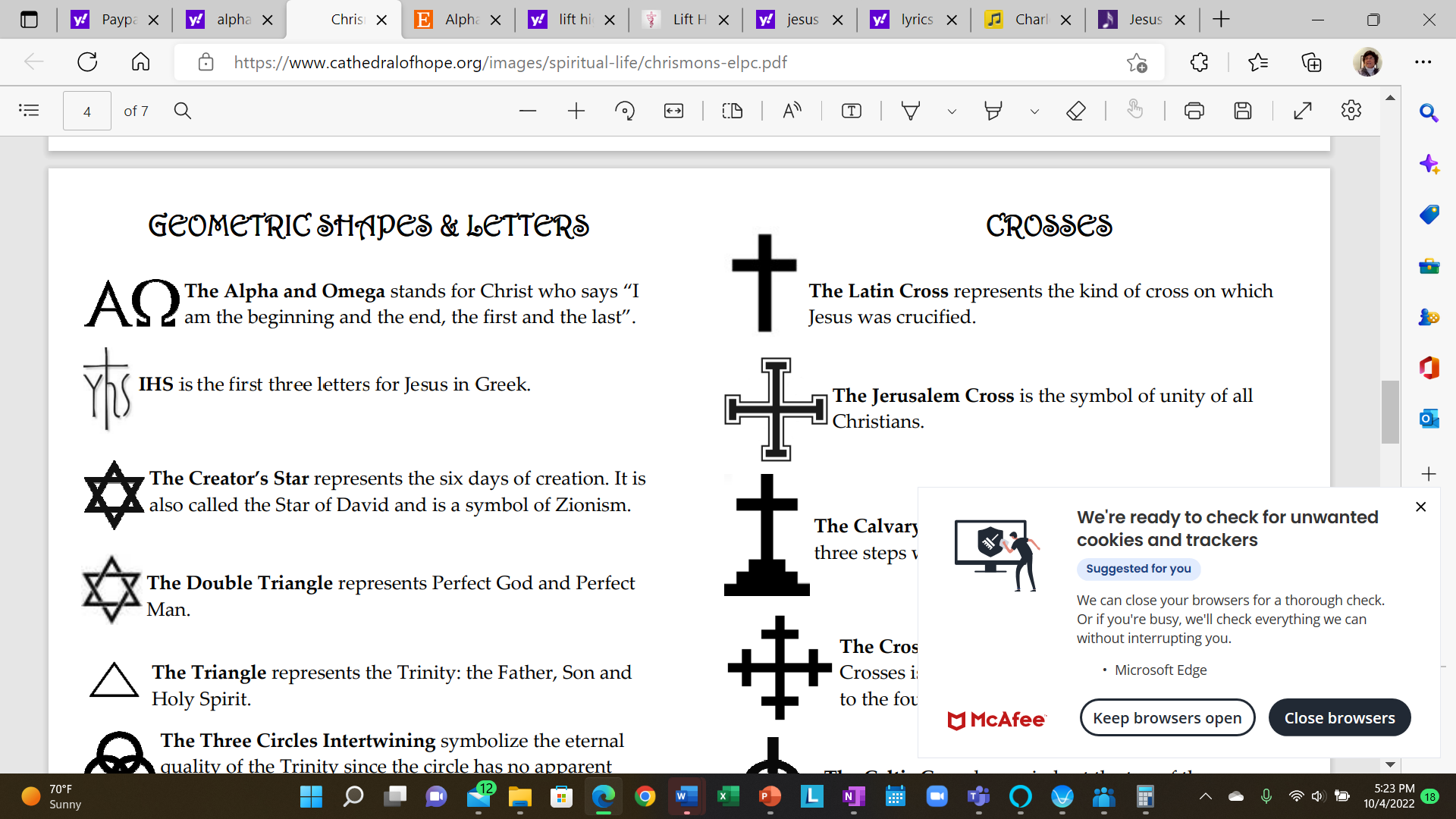 55
Alpha and Omega
56
Alpha and Omega
57
Alpha and Omega
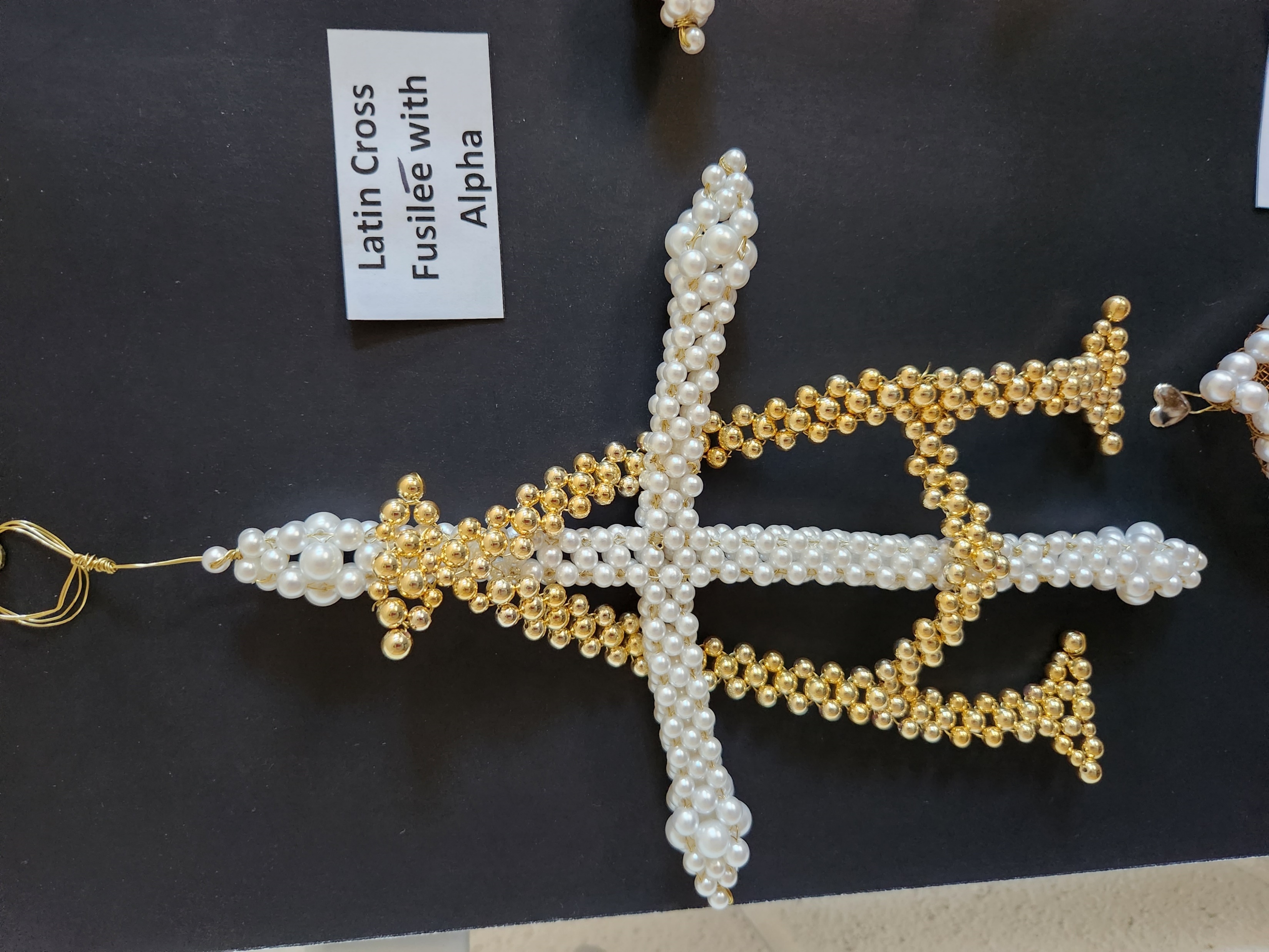 58
Love Devine, All Loves Excelling
Love divine, all loves excelling,joy of heav’n, to earth come down,fix in us thy humble dwelling,all thy faithful mercies crown.Jesus, thou art all compassion,pure, unbounded love thou art.Visit us with thy salvation;enter ev'ry trembling heart.
Continued
59
Breathe, O breathe thy loving Spiritinto ev’ry troubled breast.Let us all in thee inherit,let us find the promised rest.Take away the love of sinning;Alpha and Omega be.End of faith, as its beginning,set our hearts at liberty.
Finish, then, thy new creation;true and spotless let us be.Let us see thy great salvationperfectly restored in thee.Changed from glory into glory,till in heav’n we take our place,till we cast our crowns before thee,lost in wonder, love and praise
60
Announcements
Please complete the yellow Evaluation Form found in your folder in your bag.
Please locate the Cutout Christmas ornament found in your folder in your bag and put:
Your name
Your complete mailing address
The month and day of your birthday
Go hang it on the Christmas tree 
Pick up an ornament on you way out
Pray for your Secret Prayer Sister, send birthday cards, notes throughout the year—Thinking of You and Christmas Cards
61
Lunch
Blessing Our Meal 
					--Pastor Marty Raymer
					   New Covenant Lutheran

Instructions for getting lunch
					--Genevieve Baker
					   Union Lutheran
62
Business Meeting
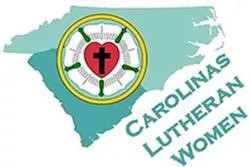 Election Results
					--Ginger Klock

Installation Service of Carolina Lutheran Women’s Council
				--Kim Isiminger 
				   WNALC Representative
				   Christ the King, Evans, GA
63
INSTALLATION SERVICE OF CAROLINAS LUTHERAN WOMEN’S COUNCIL
Leader: Our scripture reading for this installation service comes from 1 Corinthians 12:4-7. “Now there are varieties of gifts, but the same Spirit; and there are varieties of service, but the same Lord; and there are varieties of working; but it is the same God who inspires them all in everyone. To each is given the manifestation of the Spirit for the common good.”
Leader: The Carolinas Lutheran Women want to recognize these individuals who have willingly stepped forward to continue the traditions begun decades ago by groups of women in each of their own churches and in their communities. In our history, we have strived to utilize our time, talents, and treasures towards the betterment of our congregation, our community, and ourselves. In our endeavors we have called upon the love and guidance of our heavenly Father. Ladies, are you, individually and as the Carolinas Lutheran Women’s Council, willing to continue this tradition? If so, answer: “Yes, with the help of God.”
64
Elected Leaders: “Yes, with the help of God.”
Leader: As a sign of support for these leaders and for Carolinas Lutheran Women, I ask those gathered here to stand. 
Leader: Will you support and pray for these elected leaders? Will you be partners with them in the ministry of this organization? 
All Women: “Yes, with the help of God.” 
Leader: In accordance with this affirmation, everyone repeats after me the Mission Statement of the Carolinas Lutheran Women: 
Leader/All Women: As sisters in Christ, led by the Holy Spirit, we dedicate ourselves to serve God by using the gifts, we have received to reach out to others.
65
Leader: Thank you! Now let us bow our heads for prayer: Lord, Jesus, to whom nothing is new or surprising, for You know all things, we ask for Your gracious guidance as the newly installed Council assumes the responsibilities of the office. Grant them the grace to be faithful stewards of the talents entrusted by Your providence to their care. Help them to apply themselves in such a way that their work will be fruitful and pleasing to You. Give them a sense of honor and loyalty, and keep them mindful of the accounting they must render to You for their stewardship. Above all, give each of us a true sense of our Christian vocation so that in all things You may be glorified. Keep us humble in the midst of the successes, positive in the face of disappointments, determined in spite of difficulties, and honest in all our dealings. Bless our work and use each of us to be a blessing to others. Hear us, Lord Jesus, we pray. AMEN
Leader: Carolinas Lutheran Women, I present to you the Council Members for the upcoming year. Thank you. You may be seated
66
Special Activity
Move to other hall for our special activity
					--Cindy Miller
					   Organ Lutheran Church
67
Closing
Closing Remarks	
						--Ginger Klock
Benediction	
				--Pastor Heidi Punt
68
Amazing Grace
Amazing grace how sweet the soundThat saved a wretch like meI once was lost, but now I'm foundWas blind, but now I see
'Twas grace that taught my heart to fearAnd grace my fears relievedHow precious did that grace appearThe hour I first believed									Continued
69
The Lord has promised good to meHis word my hope secures;He will my shield and portion be,As long as life endures.
When we've been there ten thousand yearsBright shining as the sun,We've no less days to sing God's praiseThan when we've first begun.
70
Goodbye
Safe travels

Have a great year

See you next year
71